PHY 770 -- Statistical Mechanics
12:30-1:45 PM  TR Olin 107

Instructor: Natalie Holzwarth (Olin 300)
Course Webpage: http://www.wfu.edu/~natalie/s14phy770
Lecture 9  --  Chapter  2
Boltzmann’s Entropy

Microscopic analyses of entropy 
Spin system
Einstein solid
Ideal gas
2/11/2014
PHY 770  Spring 2014 -- Lecture 9
1
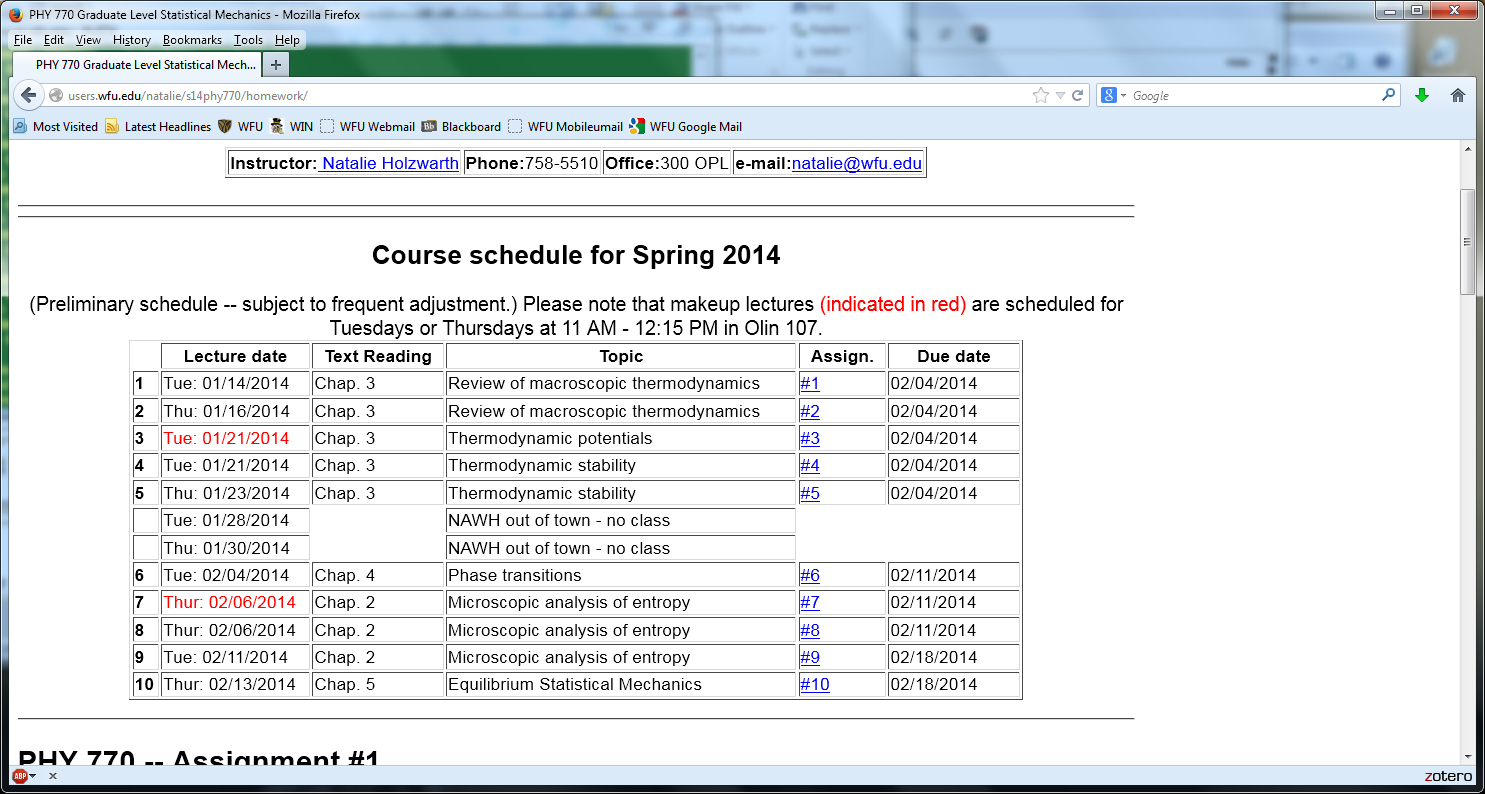 2/11/2014
PHY 770  Spring 2014 -- Lecture 9
2
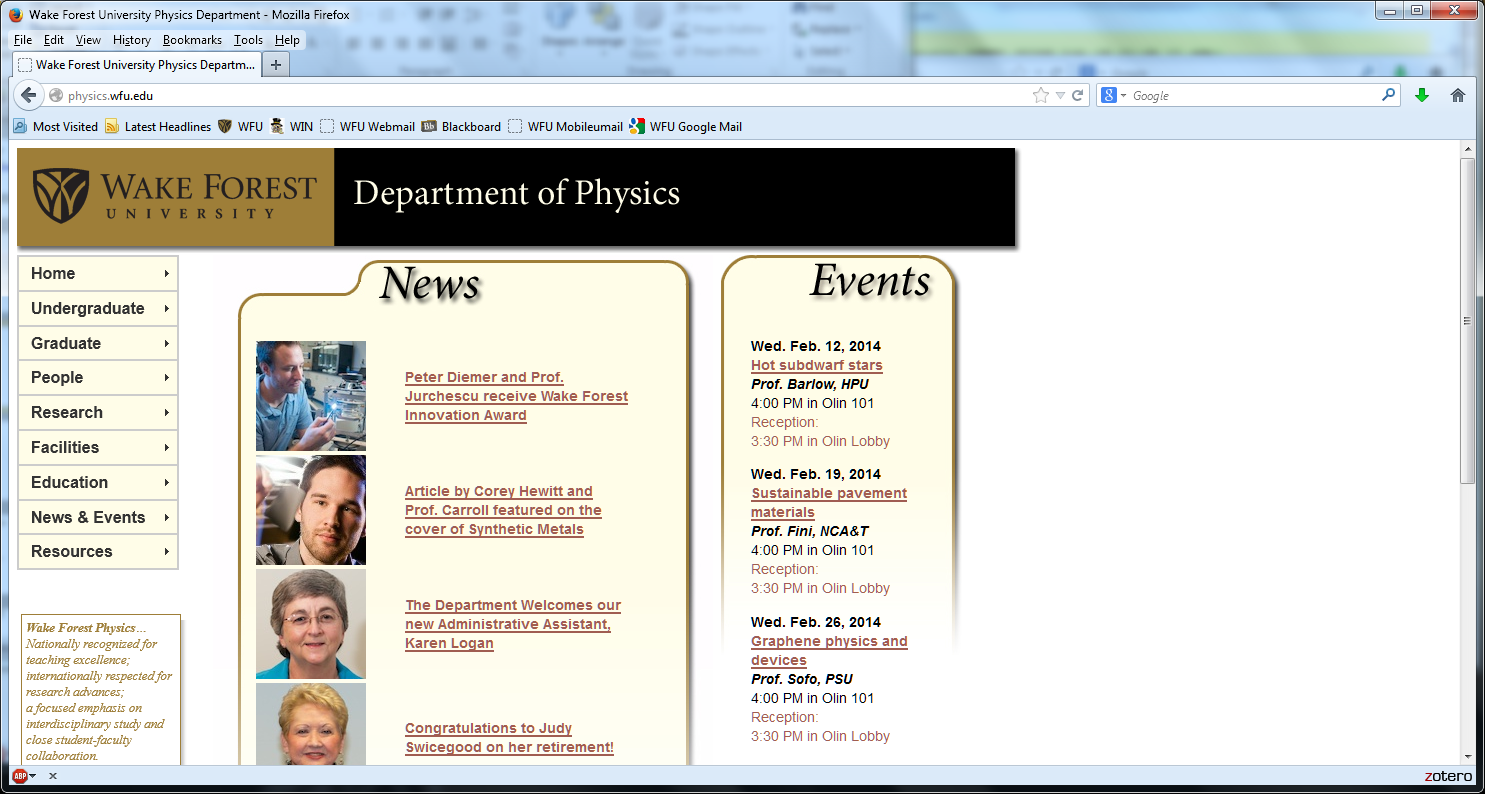 2/11/2014
PHY 770  Spring 2014 -- Lecture 9
3
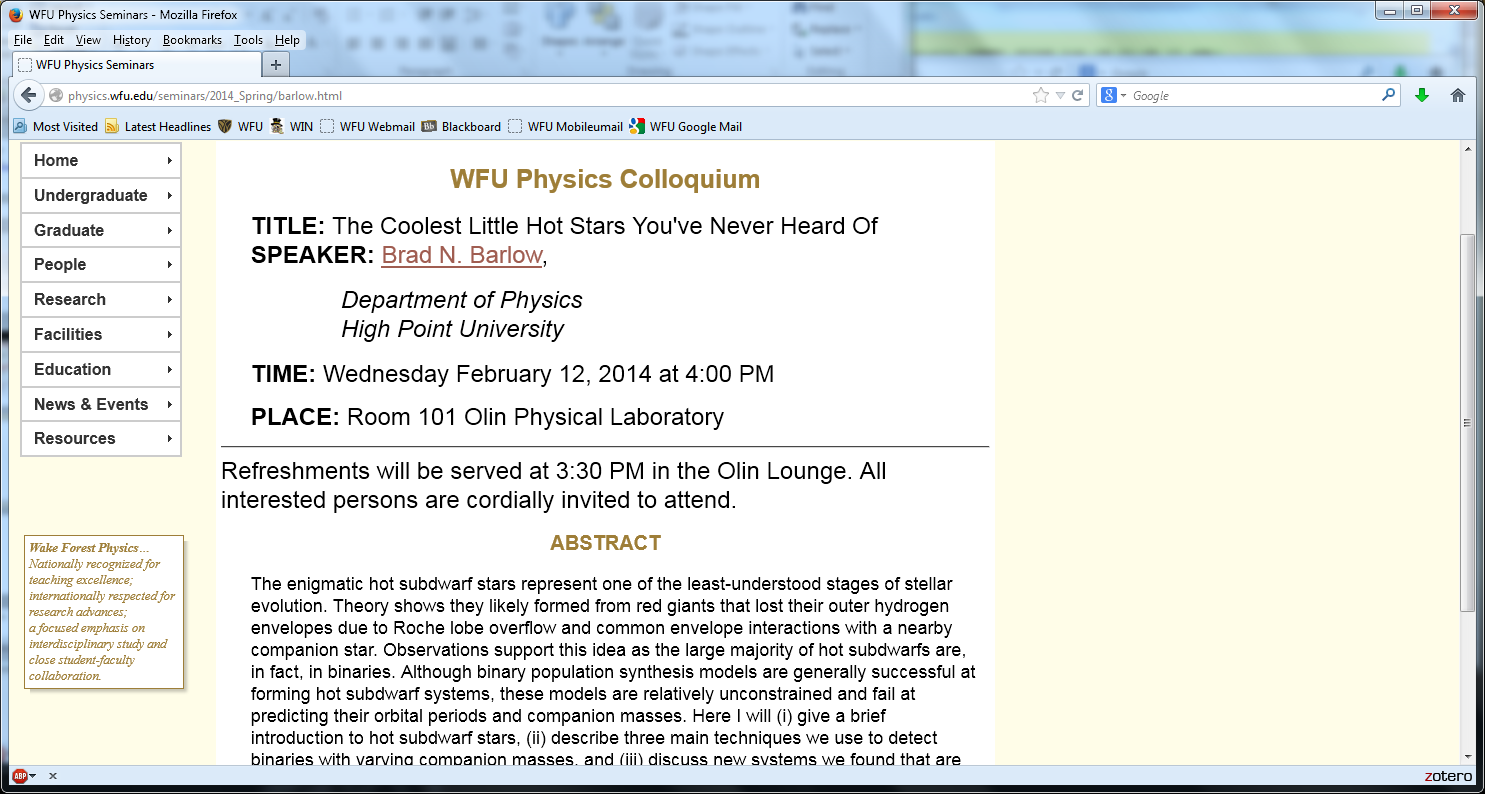 2/11/2014
PHY 770  Spring 2014 -- Lecture 9
4
Some comments on previous topics:
Central limit theorem
Consider N independent stochastic variables Xi, i=1,2,..N. What is the distribution of their sum
                   YN=(X1+…XN)/N
2/11/2014
PHY 770  Spring 2014 -- Lecture 9
5
Central limit theorem
Consider N independent stochastic variables Xi, i=1,2,..N. What is the distribution of their sum
                   YN=(X1+…XN)/N
Distribution function for Y is a Gaussian distribution centered at <x> and with variance
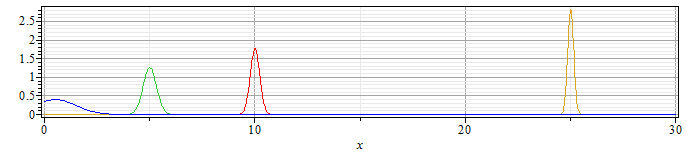 2/11/2014
PHY 770  Spring 2014 -- Lecture 9
6
Microscopic definition of entropy – due to Boltzmann
Consider a system with N particles having a total energy E and a macroscopic parameter n.

                       denotes the multiplicity of microscopic states having the same parameters.   Each of these states are assumed to equally likely to occur.
2/11/2014
PHY 770  Spring 2014 -- Lecture 9
7
Example:
       Suppose you have N spin-1/2 particles.   How many microscopic states does the system have?

For N=10:    ↑↓ ↑↑↓ ↓↓↑↓↑      total = 210=1024
For N=100                                                   total= 2100=1030
Now, consider N spin-1/2 particles with n ↑ (all with the same energy).
2/11/2014
PHY 770  Spring 2014 -- Lecture 9
8
Spin-1/2 system continued – effects of Magnetic field
↓  mH
↑  -mH
H>0
H=0
2/11/2014
PHY 770  Spring 2014 -- Lecture 9
9
Spin-1/2 system  – effects of Magnetic field  -- continued
2/11/2014
PHY 770  Spring 2014 -- Lecture 9
10
Spin-1/2 system  – effects of Magnetic field  -- continued
Big leap:
Assume the microscopic entropy function IS the same as the macroscopic entropy found in classical thermodynamics
2/11/2014
PHY 770  Spring 2014 -- Lecture 9
11
Spin-1/2 system  – effects of Magnetic field  -- continued
2/11/2014
PHY 770  Spring 2014 -- Lecture 9
12
Example:    Einstein solid – simple model  of vibrational modes
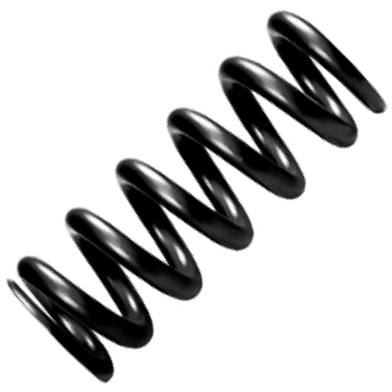 2/11/2014
PHY 770  Spring 2014 -- Lecture 9
13
Einstein solid – continued
Example for q=3 and N=2
2/11/2014
PHY 770  Spring 2014 -- Lecture 9
14
Einstein solid – continued
2/11/2014
PHY 770  Spring 2014 -- Lecture 9
15
Einstein solid – continued
2/11/2014
PHY 770  Spring 2014 -- Lecture 9
16
Example:  Ideal gas in d dimensions:
Relationship between classical and quantum microstate analyses:
Example for quantum particle in 1-dimensional box:
0
L
2/11/2014
PHY 770  Spring 2014 -- Lecture 9
17
Example: single particle of mass m confined within a 1 dimensional box of length L; d=1, N=1:
2/11/2014
PHY 770  Spring 2014 -- Lecture 9
18
Classical analysis for N(E) for d=1, N=2
Trick:  Map problem into general problem of finding volume of n dimensional hypersphere of radius R
2/11/2014
PHY 770  Spring 2014 -- Lecture 9
19
Clever trick to find Cn:
2/11/2014
PHY 770  Spring 2014 -- Lecture 9
20
2/11/2014
PHY 770  Spring 2014 -- Lecture 9
21
Result for N(E) for d=1, N=2
(same as result for d=2, N=1)
2/11/2014
PHY 770  Spring 2014 -- Lecture 9
22
2/11/2014
PHY 770  Spring 2014 -- Lecture 9
23
Microstate count for N particles in d-dimensions
2/11/2014
PHY 770  Spring 2014 -- Lecture 9
24
Boltzmann entropy function
2/11/2014
PHY 770  Spring 2014 -- Lecture 9
25
2/11/2014
PHY 770  Spring 2014 -- Lecture 9
26
2/11/2014
PHY 770  Spring 2014 -- Lecture 9
27
Comparison of Boltzmann and macroscopic results
2/11/2014
PHY 770  Spring 2014 -- Lecture 9
28